Periodic Table Printmaking Project, 2007118 prints by 97 artists woodcut, linocut, monotype, etching, lithograph, silkscreen, or in combinationJennifer Schmitt, Curator, Concord, Massachusetts
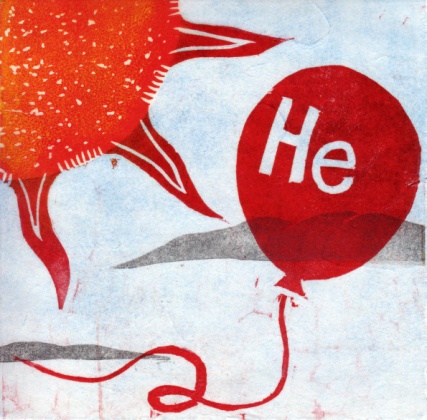 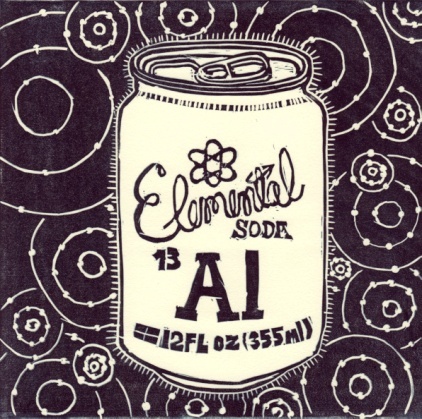 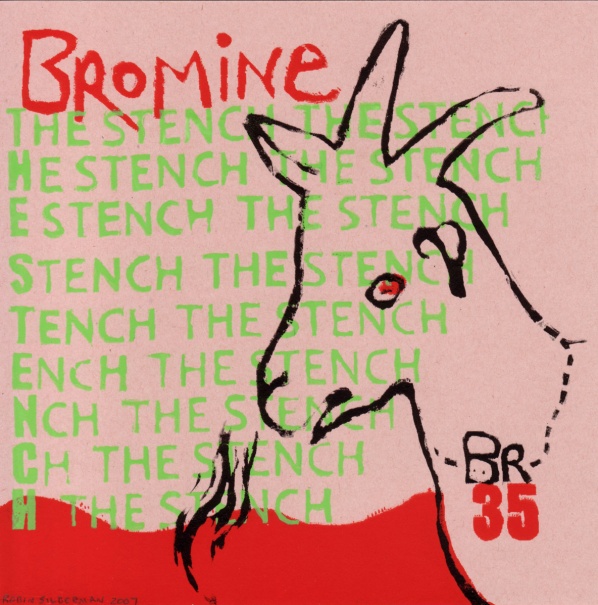 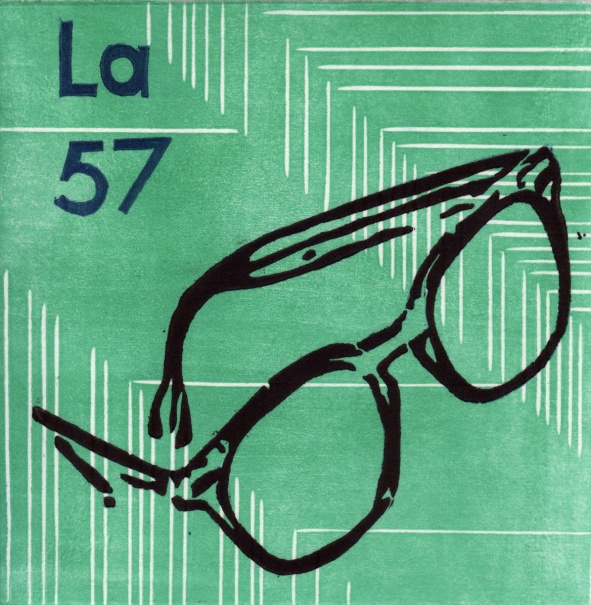 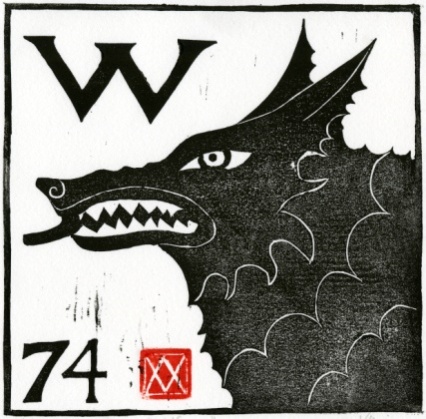 Helium: Jennifer Schmitt Aluminum: Ellen Brooks
Bromine, Robin Lookability
Lanthanum: Jennifer Schmitt
Tungsten: Viza Arlington